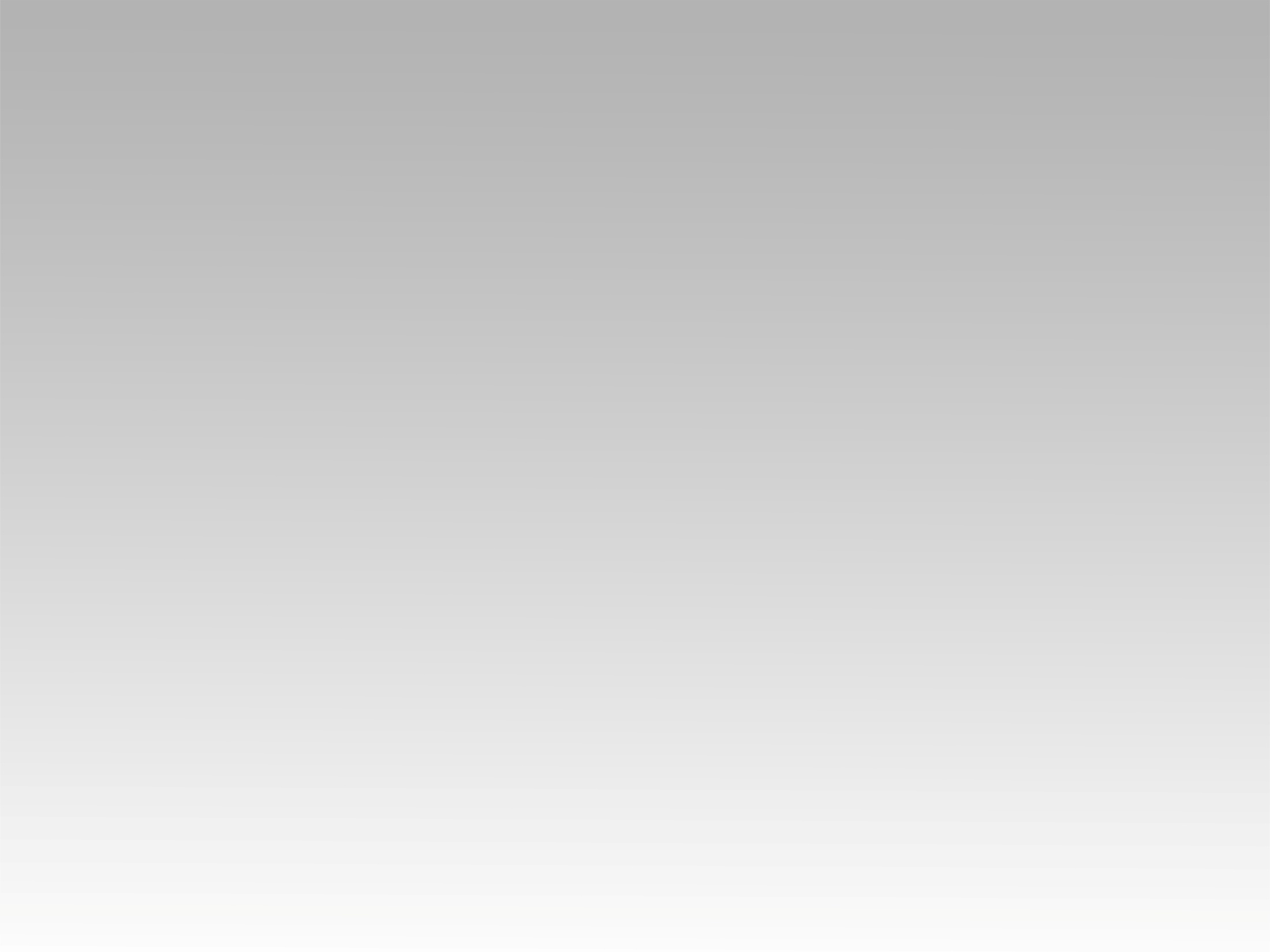 تـرنيــمة
لو في وسط همومك
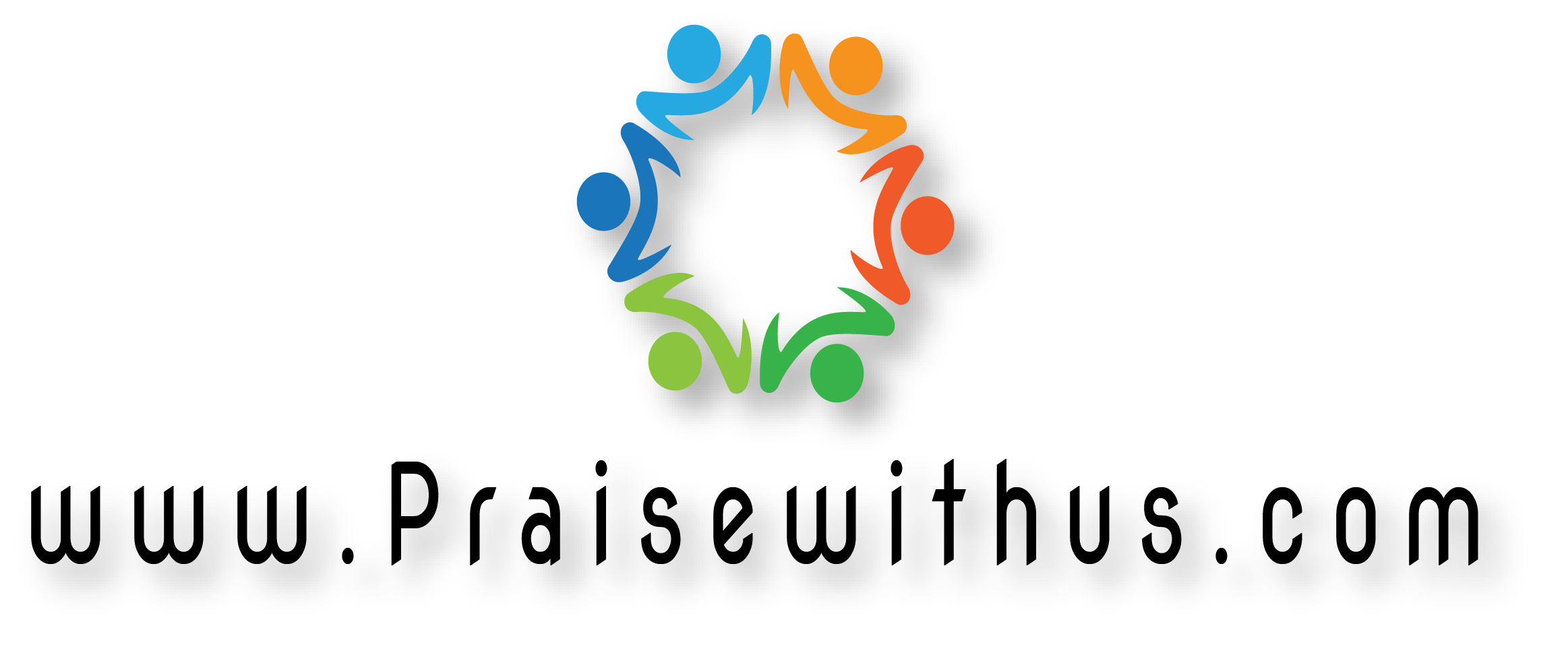 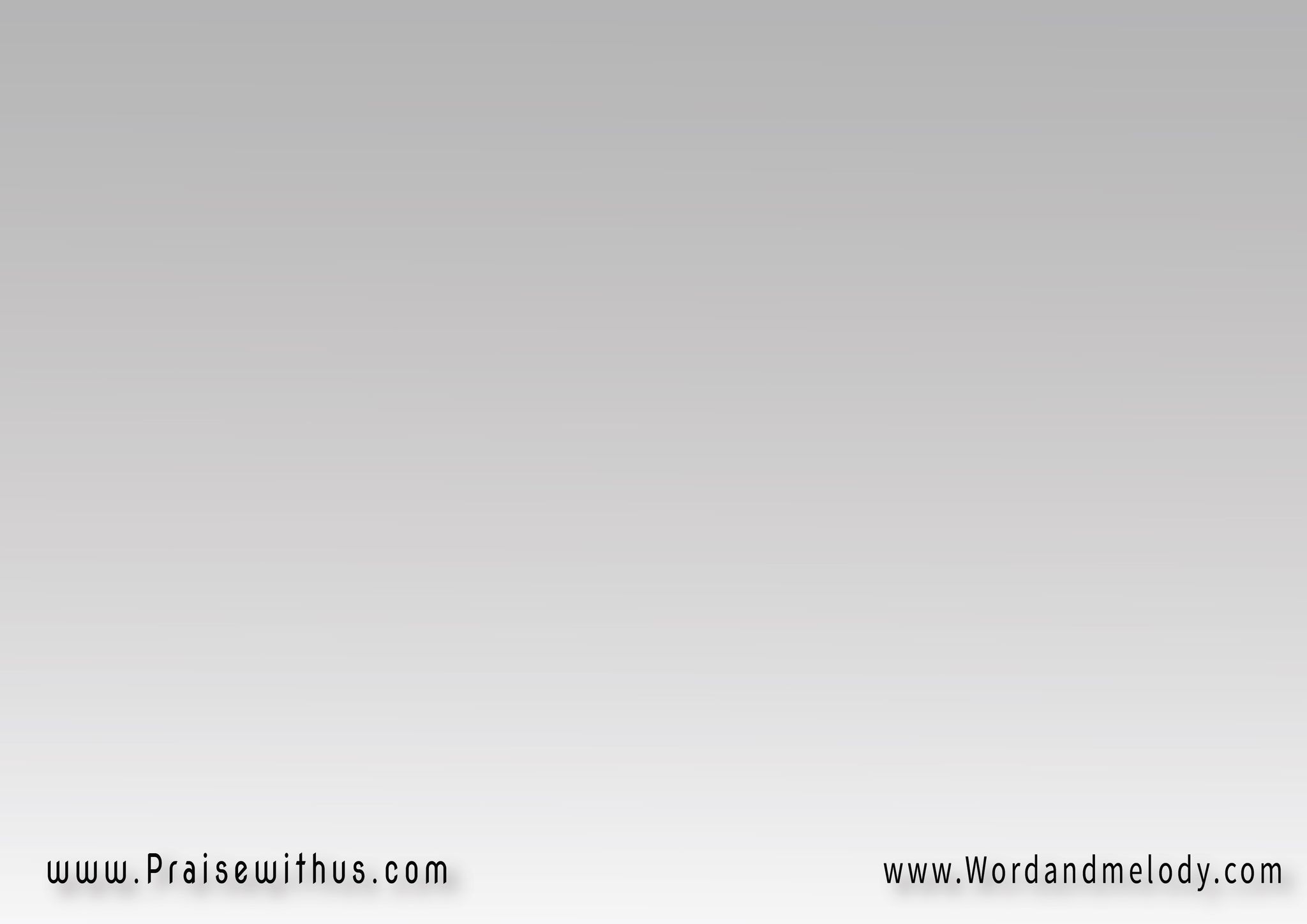 القرار: 
لو في وسط همومك 
أو في خوفك 
أو في حيرة فكر 
ابتدي بالشكر
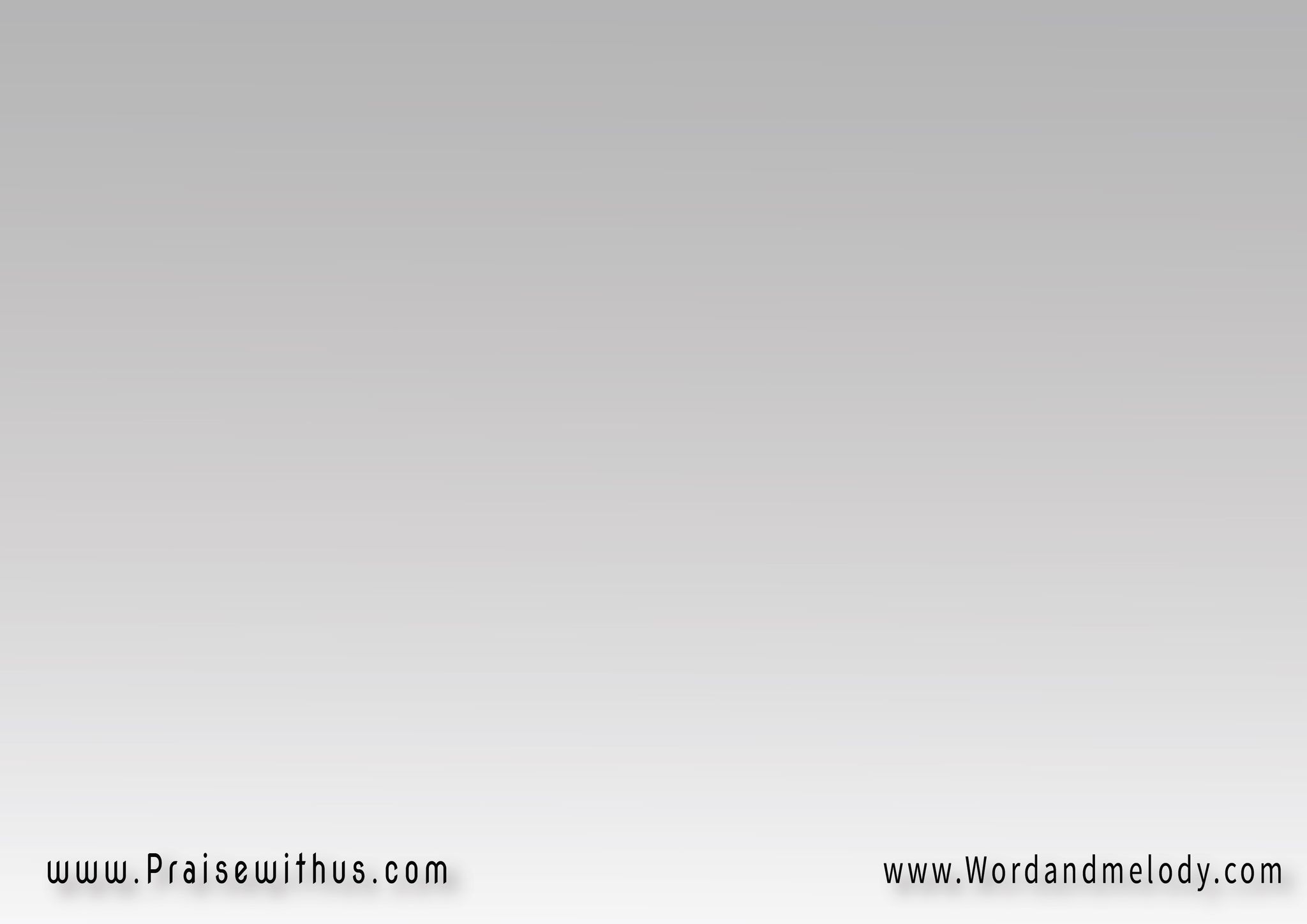 1- 
اشكر القلب اللي حبك 
اشكر الأب اللي صانكاللي وعدك إنه يمسك
 كل أيامك يمينك
خلي شكرك في كلامك
 في عيونك في سلامكواللي في طريقك يقابلك
 يقرا في وجهك سلامك 
ابتدي بالشكر
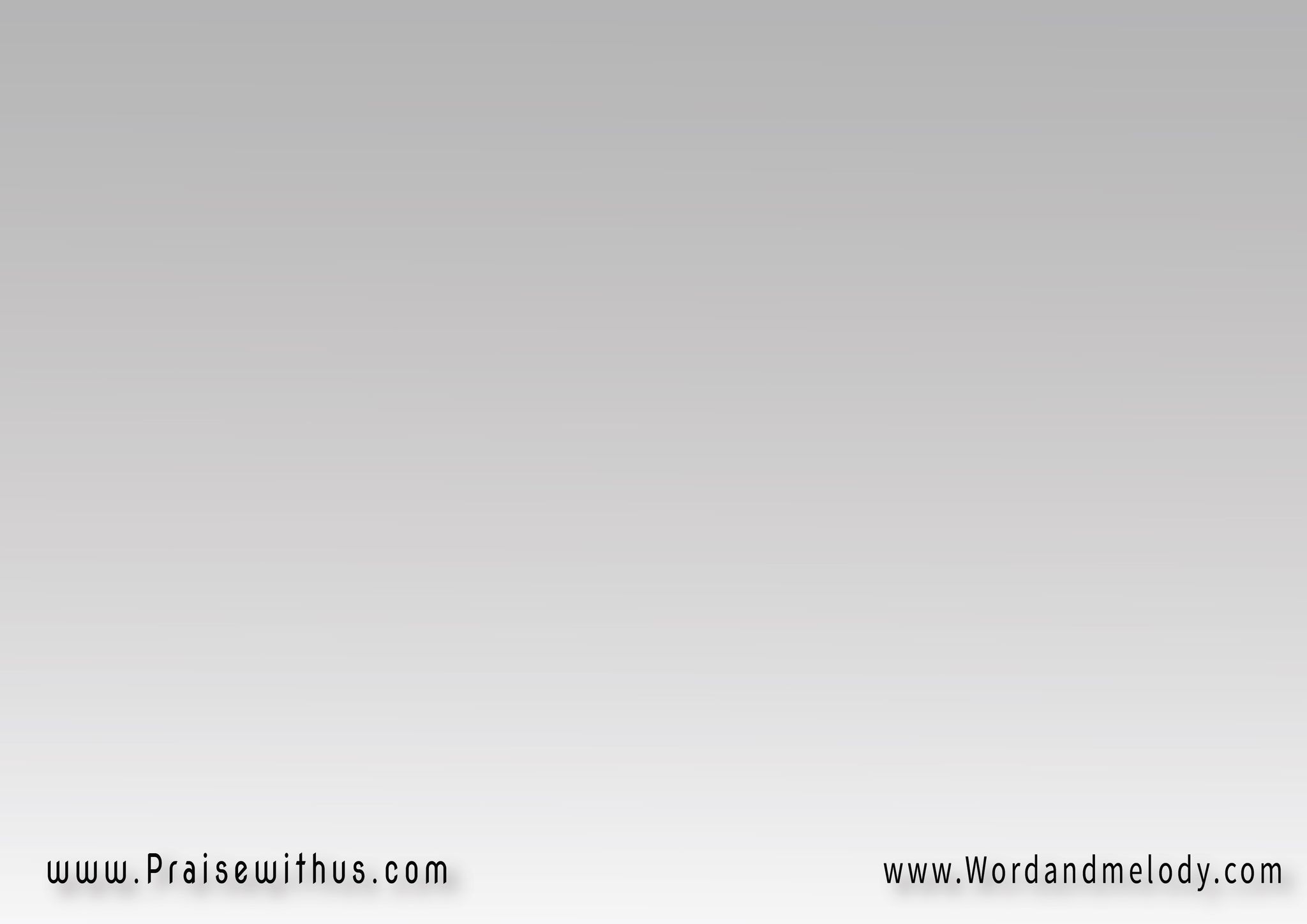 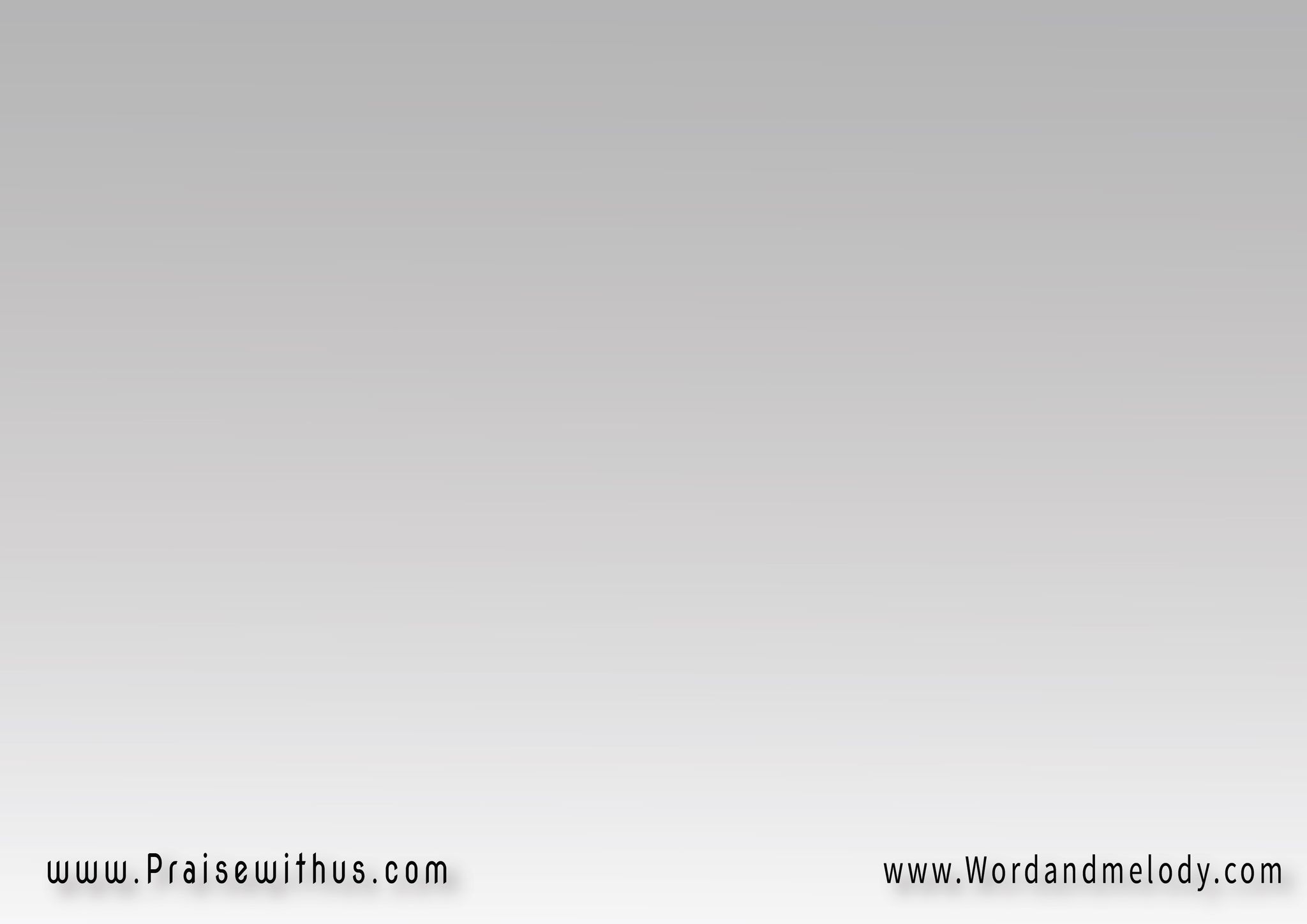 القرار: 
لو في وسط همومك 
أو في خوفك 
أو في حيرة فكر 
ابتدي بالشكر
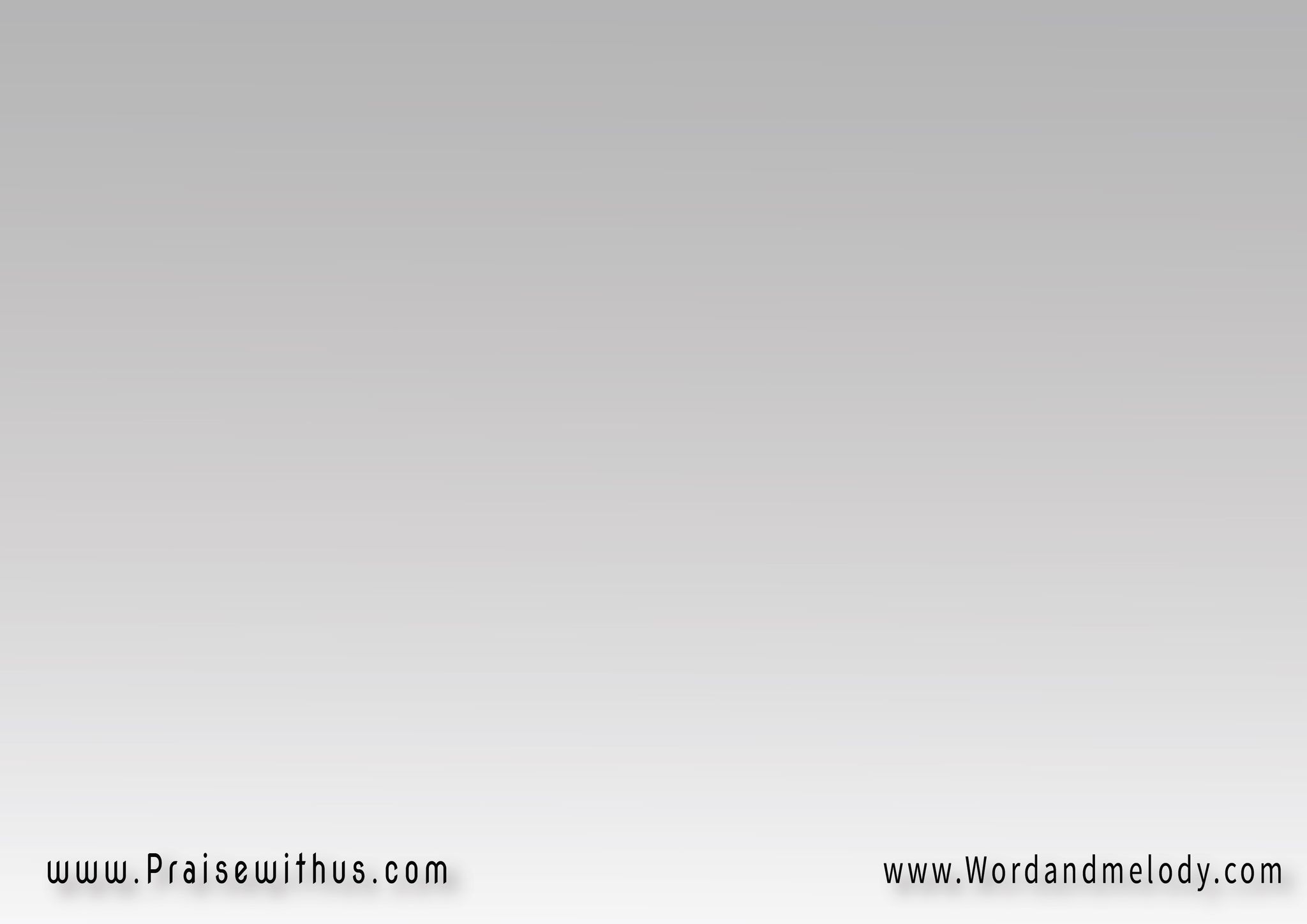 2- 
انتهر لغة التذمر 
خلي عمل النعمة يظهروالإيمان يكبر ويكبر 
وكل مر يمر
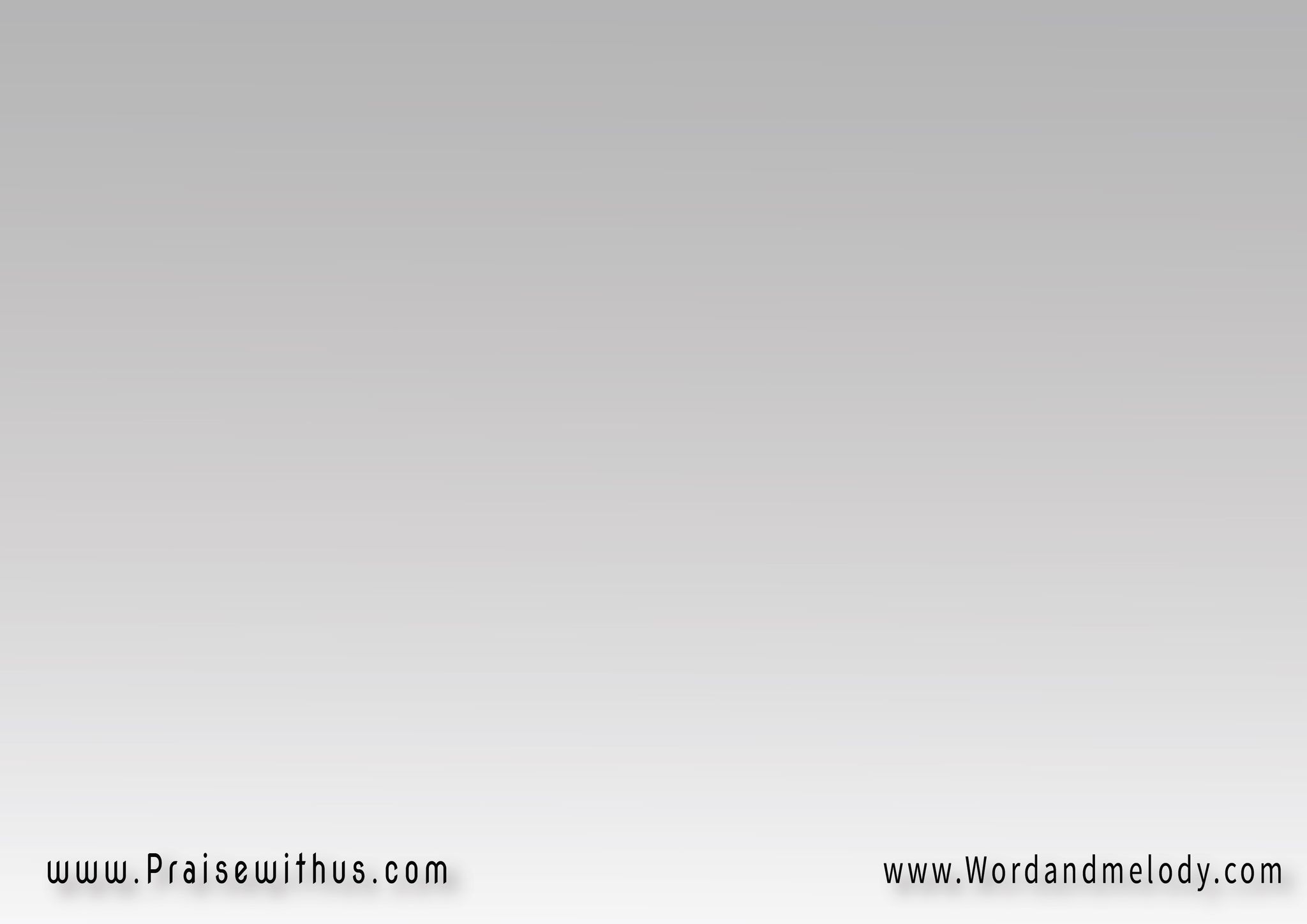 لو زرعت الشكر عندك 
تحصد الأفراح في أرضكوالسلام من جوه قلبك 
يجري زي النهر 
ابتدي بالشكر
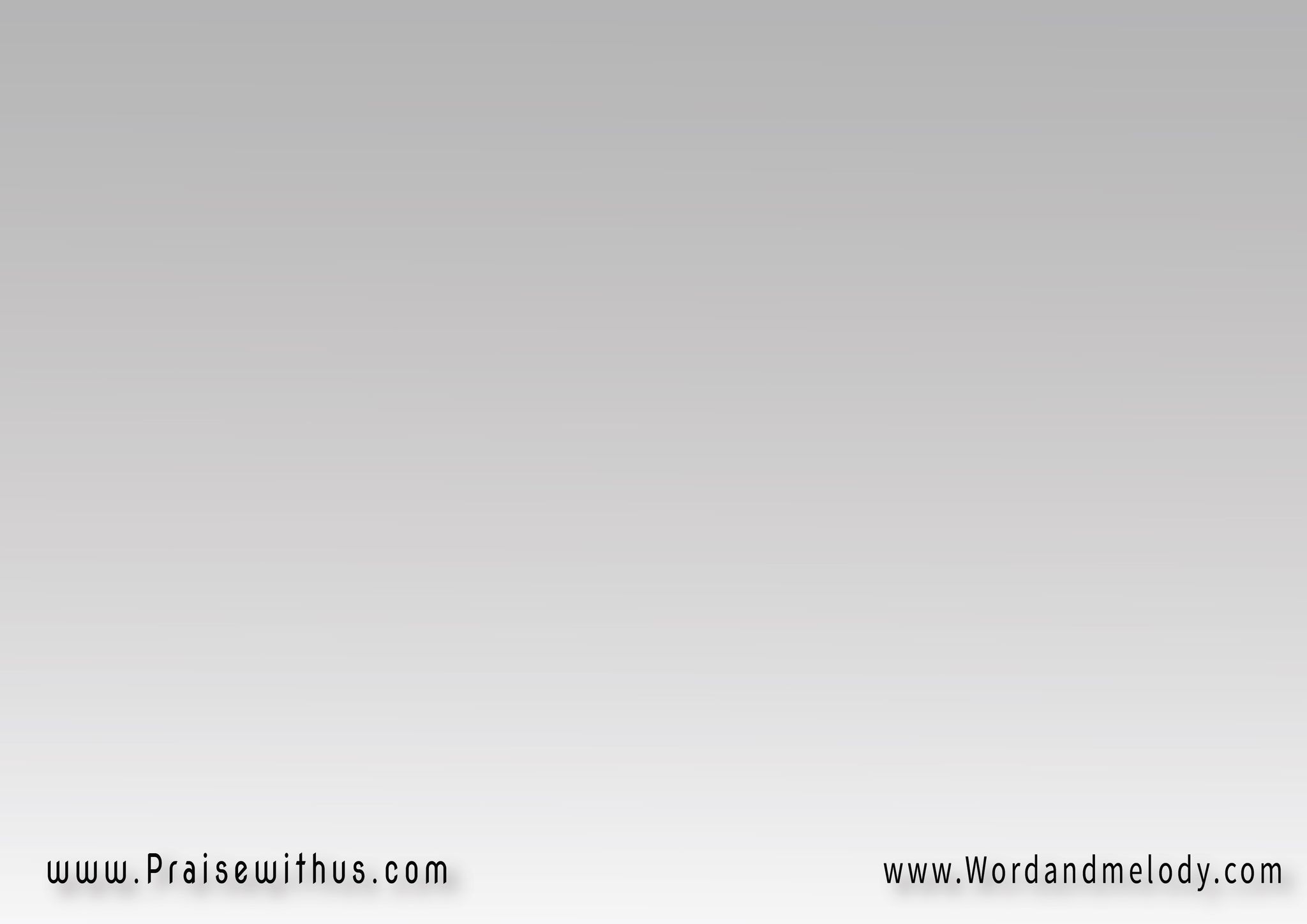 القرار: 
لو في وسط همومك 
أو في خوفك 
أو في حيرة فكر 
ابتدي بالشكر
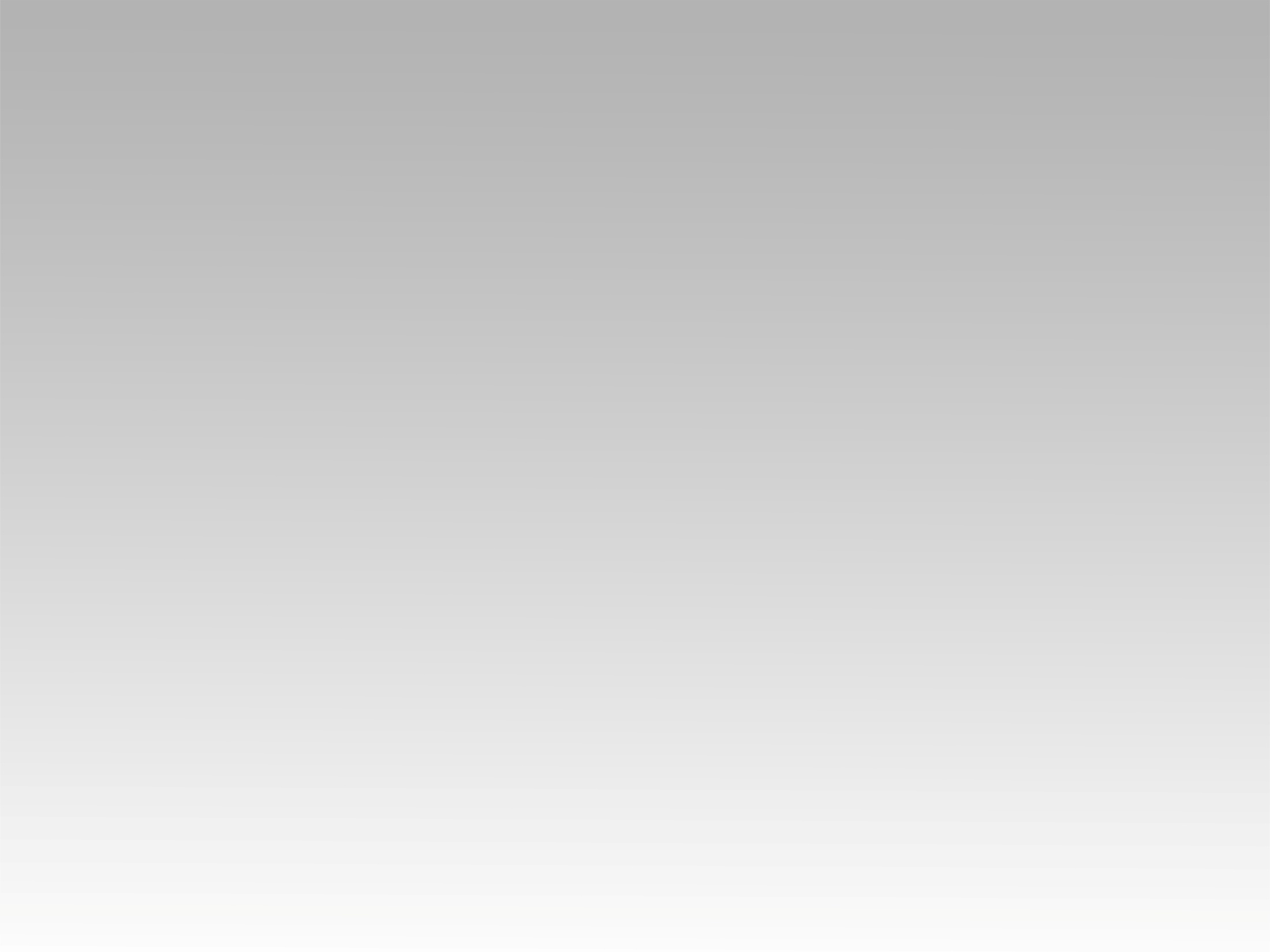 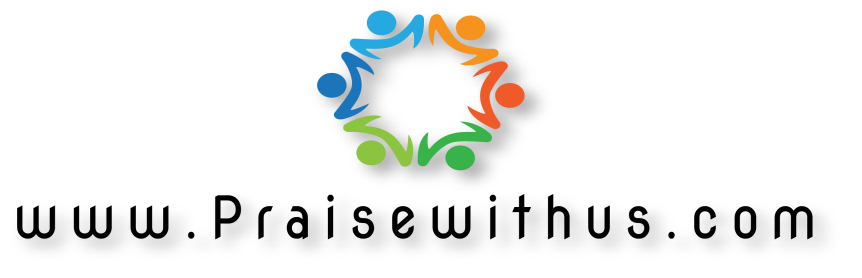